Тыва дыл.11 класс.Абзац
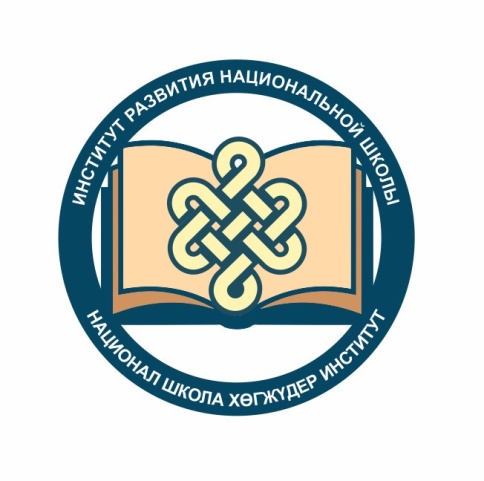 Тургузукчу: Даваа Аянмаа Юрьевна,
Ш.Ч.Сат аттыг Чаа-Хөл 
ортумак школазының  
 тыва дыл, чогаал башкызы
Абзац.Абзац- хөй уткалыг сөс.
Абзац- чугааныӊ стиль-композициялыг үзүндүзү болур. Ол чаӊгыс домактан-даа тургустунган бооп болур.
Абзацтыӊ тургузуу
Бот ажыл
Мергежилге 99 (арын 244)
«Тыва дыл.11 класс». Кызыл, 2007.
ОнаалгаАбзацтарда микротемаларны тодарадыӊар, оларныӊ аразында холбажып чоруур аргазын айтыӊар.Сөзүглелге аттан бериӊер. 
Силерден бичии келир салгалга кандыг чагыг сөстер берип болур силер, бижиӊер.
Чагыг сөстер деп чүнү ынча дээрил? Улуг угаан сиӊниктирген мерген бодалды илереткенин ынча дээр. Уран чогаалда шак ындыг чараш утканы илереткен домактар кирген болур. Оларны афоризмнер деп адаар. 
	Тывалар эрте шагдан бээр ажы-төлүнге, келир үедеги салгалынга чагыгларын албан бээр. Оол уруг эзер дергизинден туттунуптар апаарга-ла, адазы амыдыралга эргежок чугула чагыгларын берип эгелээр. Ындыг янзылыг чагыг сөстер кандыг-даа чоннарда бар.
	Чагыг сөстер угаан-медерелди сайзырадырынга улуг идиглиг. Улуг угаанныг өгбелерниӊ, ада-иениӊ, сураглыг кижилерниӊ чагыг сөстери кандыг-даа кижини албан бодандыра бээр… (В.Эренчин)